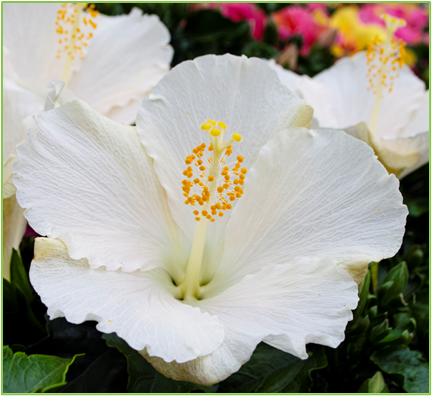 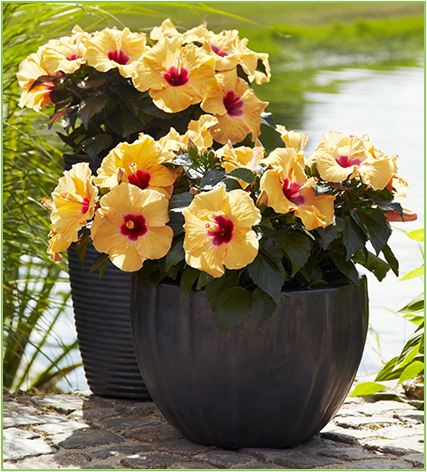 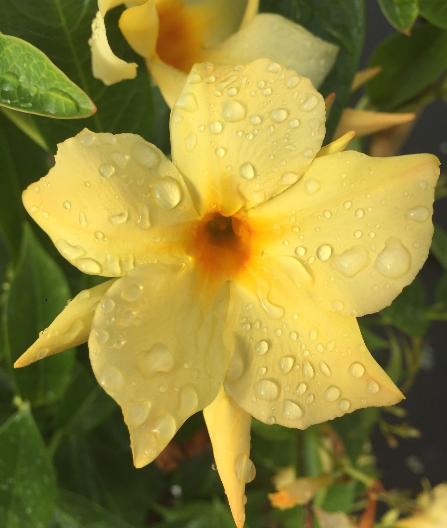 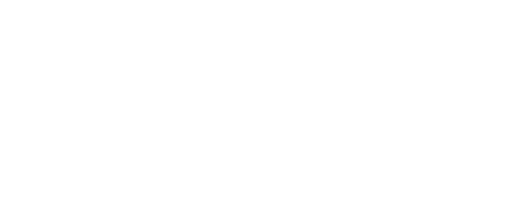 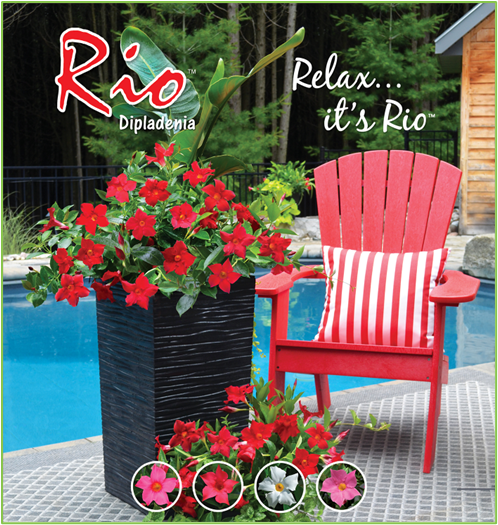 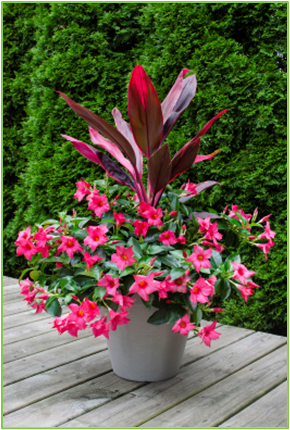 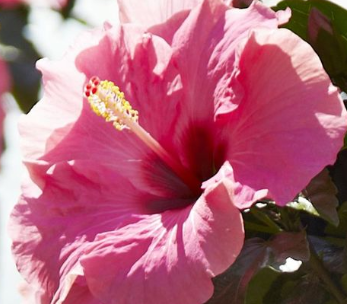 fernlea.com
MERCHANDISINGPARTNERS MEETING
SPRING 2024
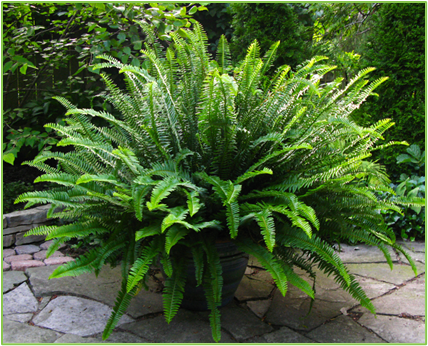 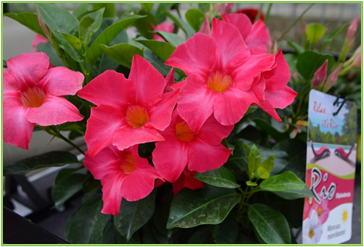 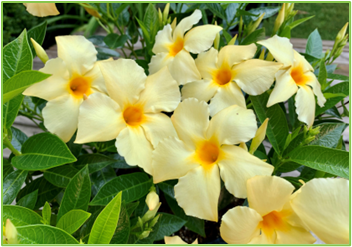 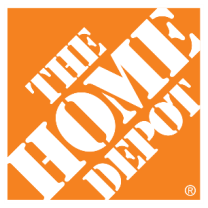 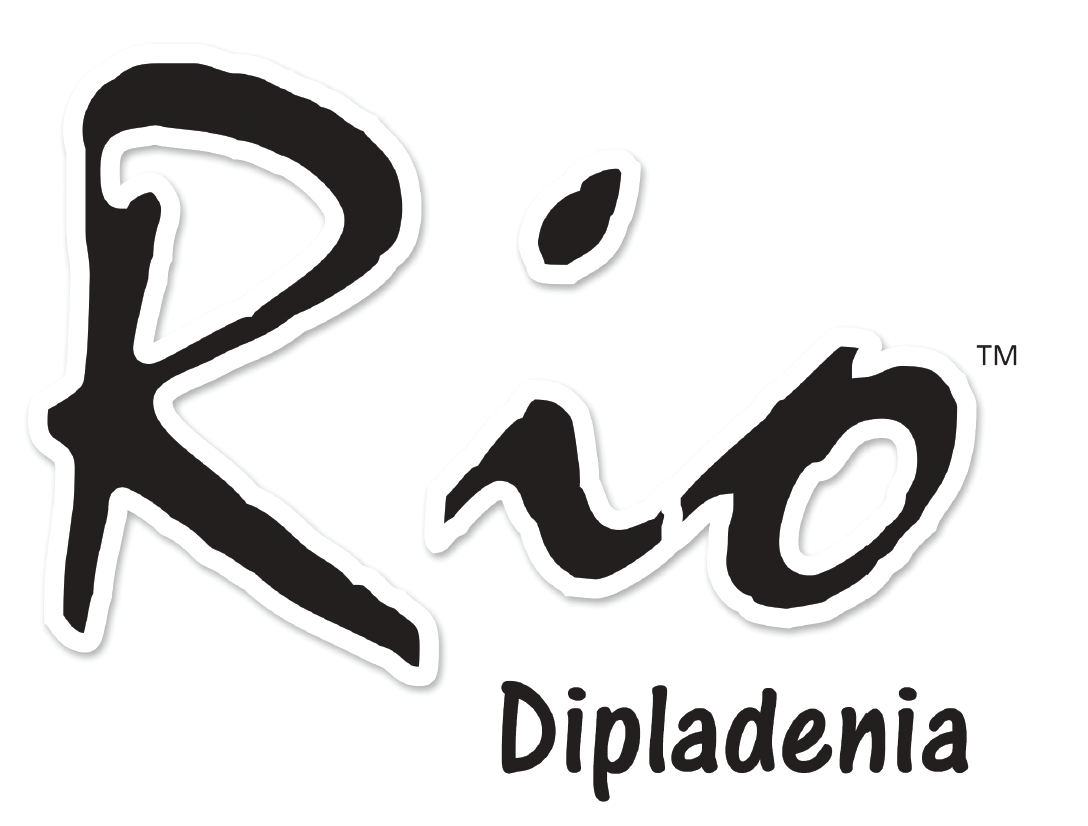 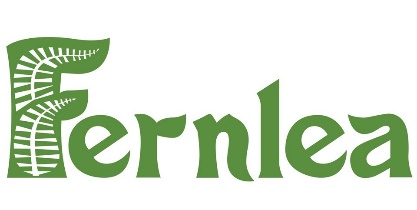 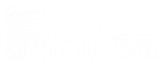 KEY INITIATIVES
Key Initiatives for 2024

Further improvements to merchandising app.

Improved real time tracking of deliveries. 

Weekly sales updates and store performance.